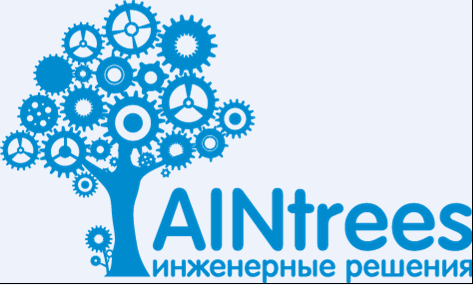 Подготовка продуктового предложения при продвижении продукта»1. Что нужно учесть при представлении проекта
Нониашвили Алексей
Продуктовое предложение
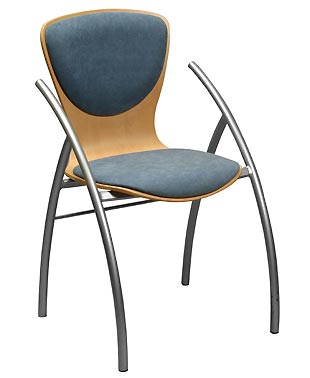 Внятно формулируйте предложение
Неэффективное описание продукта
Предложение: Мы сделали оригинальный стул. 
Таких стульев до этого не было. 
Ножки – гнутая трубка из сплава АМг-5в. 
Спинка и сиденье впервые делаются из одного листа высокопрочного полимера, на который клеятся двухкомпонентным клеем мягкие вставки. 
Поперечные планки впервые соединены с ножками с помощью оригинальной и высокопрогрессивной сварки.
Продуктовое предложение – внятное предложение
Часто встречаемая «слабость» описание -  невнятное предложение
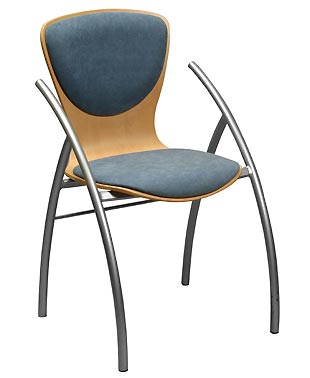 Четко фиксируйте, для кого  продукт
Предложение: Мы сделали оригинальный стул. 
Таких стульев до этого не было. 
Ножки – гнутая трубка из сплава АМг-5в. 
Спинка и сиденье впервые делаются из одного листа высокопрочного полимера, на который клеятся мягкие вставки. 
Поперечные планки впервые соединены с ножками с помощью оригинальной и высокопрогрессивной сварки.
Продуктовое предложение – внятное предложение
Точное определение предлагаемого потребительского свойства позволит оценить потенциал продаж
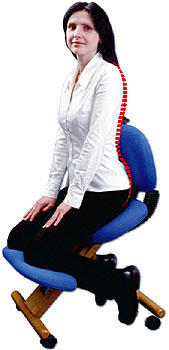 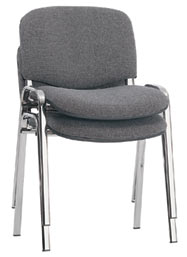 Мы придумали стулья, 
которые снижают мышечную нагрузку для людей,
работающих наклонившись вперед.
Мы придумали стулья, 
которые можно хранить компактно.
Продуктовое предложение – внятное предложение
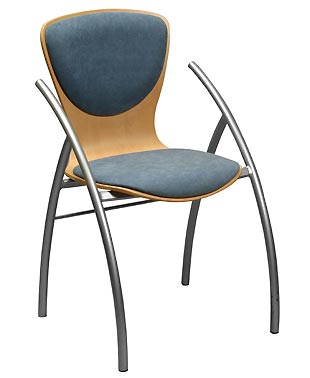 Мы придумали стул, на котором не получается качаться на двух ножках
Точное определение пользы
Точное определение рынка
Ключевые потребительские ценности продукта. Структурирование параметров.
Ключевая потребительская ценность – это свойство продукта, из-за которого он востребован. Потребитель приобретает продукт из-за его возможности производить, реализовывать ключевые потребительские ценности 

Учет в предполагаемом продукте и бизнес-модели запросов/проблем (удовлетворения ценностей) цепочки пользователей.
Потребительские характеристики продукта
Удобство Convenience
Эффективность
Performance
Безопасность
Safety
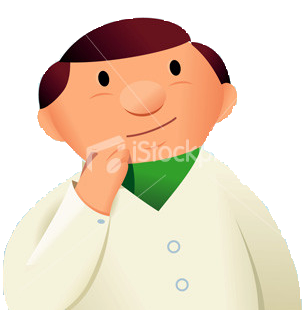 Эмоциональный фактор
Indulgence
Цена
Cost
Какие из характеристик  представляют собой «ключевые ценности»?
Ключевые потребительские ценности продукта
Часто при описании потребительских ценностей продукта не учитываются интересы значительных целевых групп потребительской цепочки.

Потребительская цепочка – последовательность пользователей, которые будут влиять на продвижение предлагаемого продукта (стейкхолдеров).
Производство
Транспортировка
Хранение
Продажа
Использование
Утилизация
Ключевые потребительские ценности продукта
Критерии успеха нового продукта во многом  определяет учет потребностей и ограничений самого близкого клиента в цепи тех, кто будет иметь дело с новым продуктом 
Кому мы продаем (передаем) новый продукт? 
Каковы наши критерии успеха для продукта? 
Согласуются ли они с критериями, на которых будет обосновывать свое решение покупатель (пользователь)?
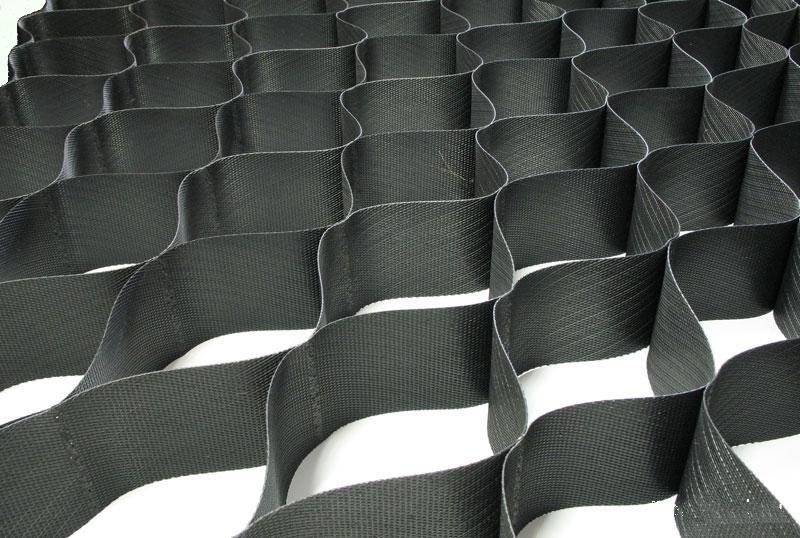 9
Ключевые потребительские ценности продукта
При описании проекта важно структурировать продуктовые предложения по отдельным целевым группам потребительской цепочки.
Вычленяем цепочку «потребителей»
Определяем потребности каждого из них
Определяем «нашего» потребителя
Связываем потребительские ценности с характеристиками объекта
Вывод1: Обращение к конечному пользователю, без  учета потребностей и ограничений цепочки посредников, приводит к невозможности или затруднению обеспечения высоких показателей по продажам
Ключевые потребительские ценности продукта
18.04.2012
Услуга по укладке подводных трубопроводов 

Заданные характеристики стратегической канвы – предложение предприятия своему клиенту
Стойкость изоляции
Надежность укладки
Скорость
укладки
труб
Работа на разных глубинах
Работа с трубами разных D
12
Ключевые потребительские ценности продукта
Цепочка потребителей продукции:

Генеральный подрядчик, строящий трубопровод

Фирма, эксплуатирующая трубопровод

Производитель газа или нефти

Потребитель газа или нефти
13
13
Ключевые потребительские ценности продукта
Цепочка потребителей продукции:
14
14
Ключевые потребительские ценности продукта
Цепочка потребителей продукции. 
Расширенное представление их требований
15
15
Вывод 2: Раскрытие цепочки стейкхолдеров дает возможность сильнее представить продукт, демонстрируя широкое удовлетворение их требований